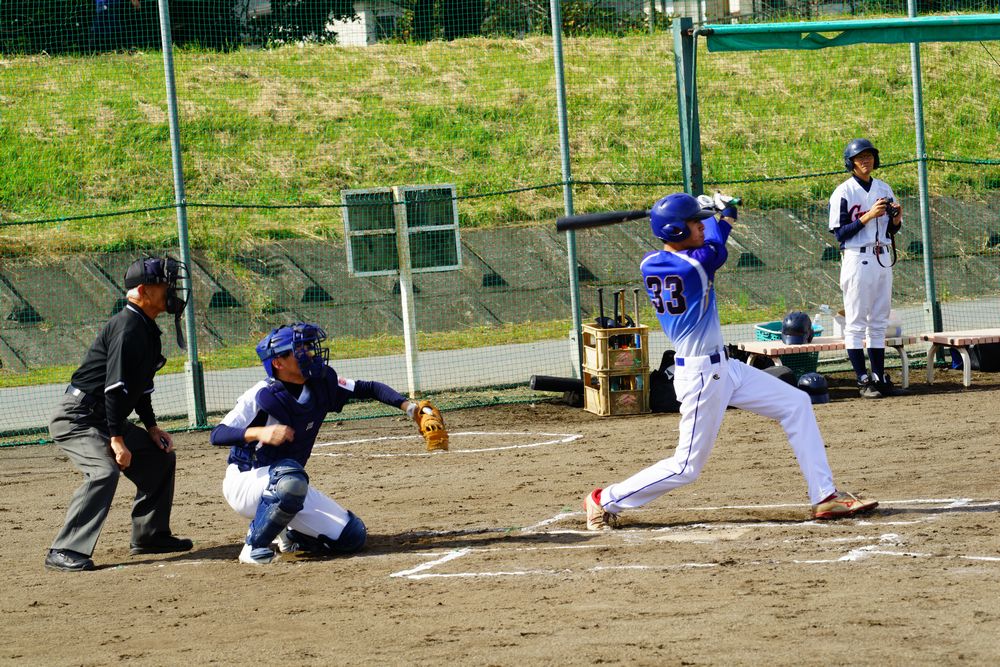 フルスイング！
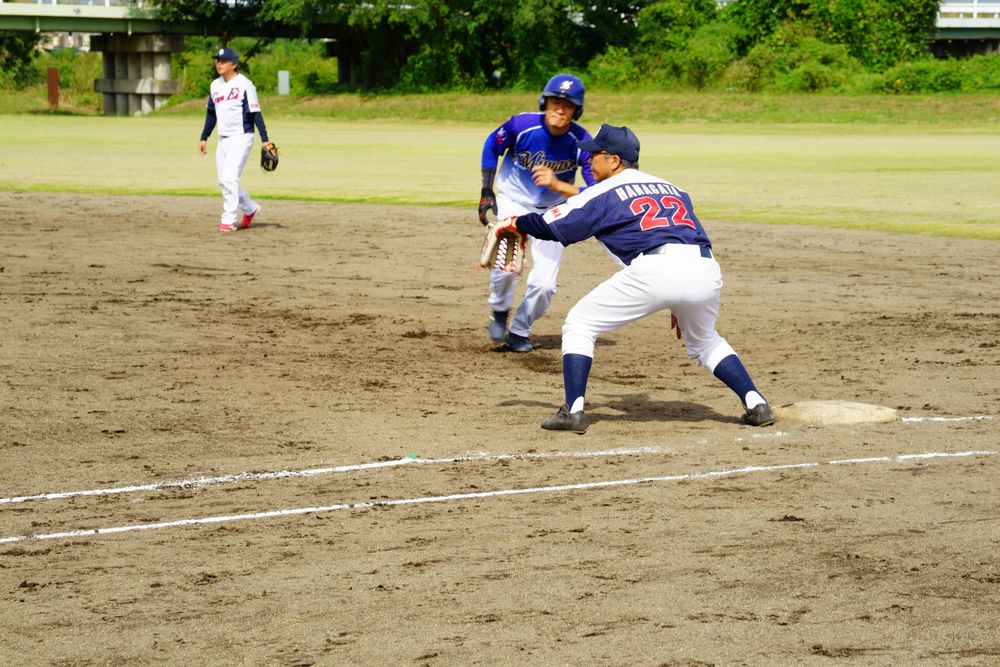 バック！
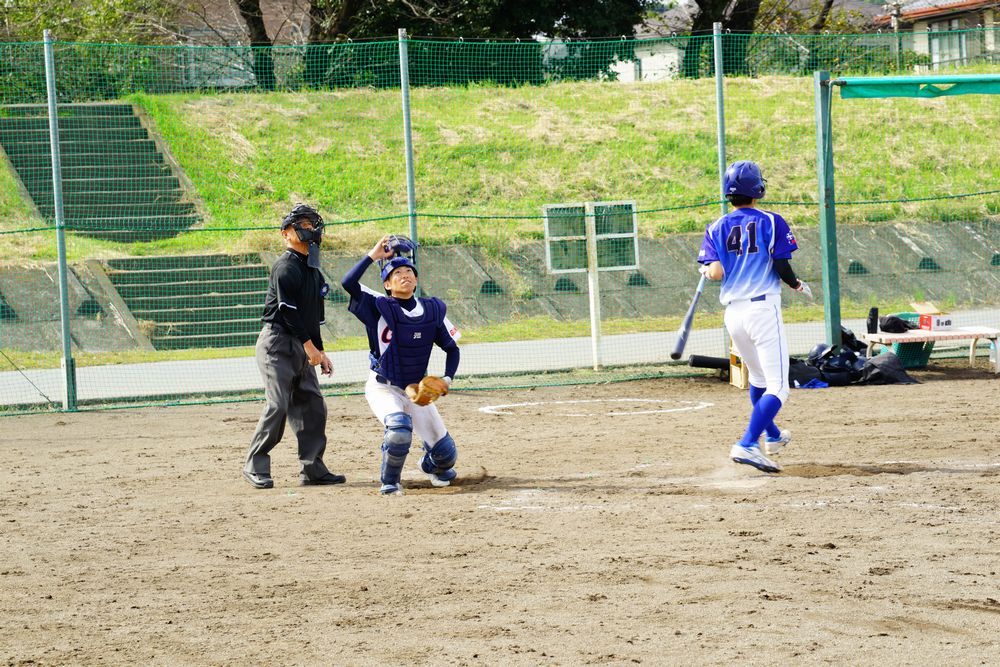 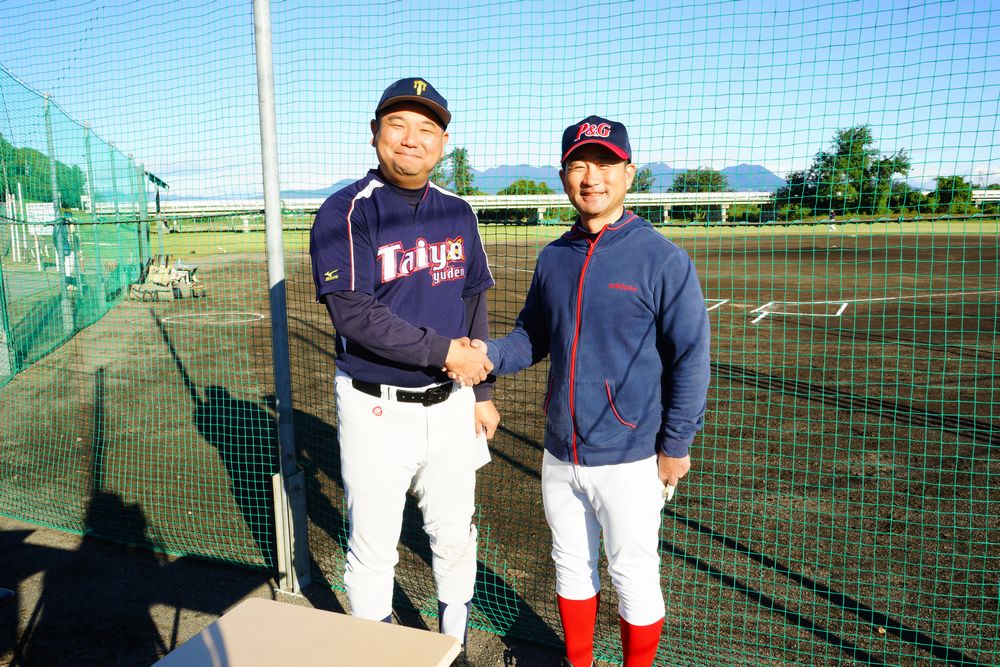 キャッチャーフライ
群栄木闇監督代理(左
P&G藤波監督